Multimedia Prueba Presencial Septiembre 2019Medio Ambiente y Sociedad Ciencias Ambientales (UNED)
Emilio Luque
15/09/2019
1. El hecho de que los agricultores estadounidenses produzcan alrededor de una tonelada al año de maíz, se debería principalmente, de acuerdo con la perspectiva de Pollan expuesta en el Tema 1…
 
A. …a complejos factores físicos, edafológicos, climatológicos y genéticos.
B. …a la existencia de “pagos por compensación” a los agricultores, lo que genera un incentivo para producir cuanto más mejor.
C. …a la política de eficiencia máxima de recursos ecológicos introducida por Earl Butz en respuesta a las sequías de los años 70.
D. …a la baja productividad de sus explotaciones, comparadas con las de décadas anteriores.
1. El hecho de que los agricultores estadounidenses produzcan alrededor de una tonelada al año de maíz, se debería principalmente, de acuerdo con la perspectiva de Pollan expuesta en el Tema 1…
 
A. …a complejos factores físicos, edafológicos, climatológicos y genéticos.
B. …a la existencia de “pagos por compensación” a los agricultores, lo que genera un incentivo para producir cuanto más mejor.
C. …a la política de eficiencia máxima de recursos ecológicos introducida por Earl Butz en respuesta a las sequías de los años 70.
D. …a la baja productividad de sus explotaciones, comparadas con las de décadas anteriores.
2.  El concepto de “wicked problem” o problema perverso describe un tipo de problemas muy complejos que…
 
A. …solo puede resolverse mediante simulaciones y modelos computados mediante sistemas de gran potencia. 
B. …solo pueden resolverse si se describe íntegramente el problema, si se registran los recursos y medios con los que se cuenta, y se aplican éstos racionalmente.
C. …deben enfrentarse intentando no saber demasiado pronto qué solución aplicar.
D. …se derivan de la aplicación de principios moralmente negativos a la realidad social y ecológica.
2.  El concepto de “wicked problem” o problema perverso describe un tipo de problemas muy complejos que…
 
A. …solo puede resolverse mediante simulaciones y modelos computados mediante sistemas de gran potencia. 
B. …solo pueden resolverse si se describe íntegramente el problema, si se registran los recursos y medios con los que se cuenta, y se aplican éstos racionalmente.
C. …deben enfrentarse intentando no saber demasiado pronto qué solución aplicar.
D. …se derivan de la aplicación de principios moralmente negativos a la realidad social y ecológica.
3. ¿Por cuál de estas razones podría decirse que la acidificación oceánica es un problema súperperverso?
 
A. Porque los distintos grupos de implicados en el problema no logran ponerse de acuerdo a la hora de describir el mismo.
B. Porque no existe una autoridad mundial capacitada para corregir el problema mediante, entre otras medidas, sanciones a los infractores.
C. Porque cuando intentamos solucionarlo, a menudo sólo conseguimos agravarlo.
D. Porque, al contrario que otros muchos problemas ambientales, no es urgente conseguir solucionarlo.
3. ¿Por cuál de estas razones podría decirse que la acidificación oceánica es un problema súperperverso?
 
A. Porque los distintos grupos de implicados en el problema no logran ponerse de acuerdo a la hora de describir el mismo.
B. Porque no existe una autoridad mundial capacitada para corregir el problema mediante, entre otras medidas, sanciones a los infractores.
C. Porque cuando intentamos solucionarlo, a menudo sólo conseguimos agravarlo.
D. Porque, al contrario que otros muchos problemas ambientales, no es urgente conseguir solucionarlo.
4. La clave del modelo de Schnaiberg…
 
A. …es que adiciones y sustracciones tienden a equilibrarse con el tiempo.
B. …es que no hay suficientes incentivos para invertir en tecnología.
C. …es que las mejoras en las comunicaciones elevan los costes de transacción, lo que eleva a su vez la rentabilidad del capital.
D. …es que si se interviene principalmente en el consumidor, no va a conseguirse detener la expansión de la producción a largo plazo.
4. La clave del modelo de Schnaiberg…
 
A. …es que adiciones y sustracciones tienden a equilibrarse con el tiempo.
B. …es que no hay suficientes incentivos para invertir en tecnología.
C. …es que las mejoras en las comunicaciones elevan los costes de transacción, lo que eleva a su vez la rentabilidad del capital.
D. …es que si se interviene principalmente en el consumidor, no va a conseguirse detener la expansión de la producción a largo plazo.
5. De acuerdo con la “heurística del temor” de Hans Jonas,
 
A. …hay que ir más allá de la certeza de las predicciones científicas, e imaginar lo que puede ser que esté en riesgo en el futuro.
B. …las éticas del pasado son más adecuadas que las del presente, porque responden a los temores que los hombres sentían hacia la Naturaleza y sus riesgos.
C. …es necesario asegurar la supervivencia de la Humanidad, y esto solo puede hacerse eliminando las limitaciones de la tecnología más avanzada.
D. …el es de la Ciencia debe ser el referente de nuestras acciones, frente al debe ser de la ética.
5. De acuerdo con la “heurística del temor” de Hans Jonas,
 
A. …hay que ir más allá de la certeza de las predicciones científicas, e imaginar lo que puede ser que esté en riesgo en el futuro.
B. …las éticas del pasado son más adecuadas que las del presente, porque responden a los temores que los hombres sentían hacia la Naturaleza y sus riesgos.
C. …es necesario asegurar la supervivencia de la Humanidad, y esto solo puede hacerse eliminando las limitaciones de la tecnología más avanzada.
D. …el es de la Ciencia debe ser el referente de nuestras acciones, frente al debe ser de la ética.
6. ¿En qué consiste el “factor cuatro”, en términos de la ecuación IPAT?
 
A. Se cuadruplica el valor de I.
B. Se duplican P y también se duplica A.
C. Se duplica A, y se divide T por dos.
D. Se cuadruplica A.
6. ¿En qué consiste el “factor cuatro”, en términos de la ecuación IPAT?
 
A. Se cuadruplica el valor de I.
B. Se duplican P y también se duplica A.
C. Se duplica A, y se divide T por dos.
D. Se cuadruplica A.
7. ¿En cuál de estas situaciones podríamos hablar de desmaterialización de la economía?
 
A. La NTM absoluta disminuye con el tiempo.
B. Decrece el cociente NTM/PIB con el tiempo.
C. Aumenta el cociente NTM/PIB con el tiempo.
D. La NTM absoluta aumenta con el tiempo.
7. ¿En cuál de estas situaciones podríamos hablar de desmaterialización de la economía?
 
A. La NTM absoluta disminuye con el tiempo.
B. Decrece el cociente NTM/PIB con el tiempo.
C. Aumenta el cociente NTM/PIB con el tiempo.
D. La NTM absoluta aumenta con el tiempo.
8. ¿Cuál de estas afirmaciones le parece más correcta?
 
A. Los honorarios basados en el rendimiento reducirían los problemas asociados al bajo nivel educativo característico del sector de la construcción.
B. Los honorarios basados en el rendimiento hacen que los equipos de diseño de arquitectos e ingenieros tengan más incentivos en el aumento del coste total del edificio.
C. Los honorarios basados en el rendimiento supondrían una solución win-win para diseñadores y usuarios.
D. Los honorarios basados en el rendimiento, que son los más extendidos actualmente, son el caso paradigmático de incentivos perversos en el mundo de la construcción.
8. ¿Cuál de estas afirmaciones le parece más correcta?
 
A. Los honorarios basados en el rendimiento reducirían los problemas asociados al bajo nivel educativo característico del sector de la construcción.
B. Los honorarios basados en el rendimiento hacen que los equipos de diseño de arquitectos e ingenieros tengan más incentivos en el aumento del coste total del edificio.
C. Los honorarios basados en el rendimiento supondrían una solución win-win para diseñadores y usuarios.
D. Los honorarios basados en el rendimiento, que son los más extendidos actualmente, son el caso paradigmático de incentivos perversos en el mundo de la construcción.
9. ¿Cuál de estas ideas no forma parte de las propuestas por Reed como parte del diseño regenerativo?
 
A. Ha de considerarse al proyecto como un sistema de energía, un proceso dinámico.
B. Los proyectos deben tener fundamentalmente como núcleo la naturaleza física del mismo.
C. Conocer bien los ecosistemas da pistas clave para el diseño regenerativo.
D. Cada proyecto requerirá soluciones distintas dependiendo de las condiciones específicas del lugar.
9. ¿Cuál de estas ideas no forma parte de las propuestas por Reed como parte del diseño regenerativo?
 
A. Ha de considerarse al proyecto como un sistema de energía, un proceso dinámico.
B. Los proyectos deben tener fundamentalmente como núcleo la naturaleza física del mismo.
C. Conocer bien los ecosistemas da pistas clave para el diseño regenerativo.
D. Cada proyecto requerirá soluciones distintas dependiendo de las condiciones específicas del lugar.
10. El esquema del sistema alimentario de Grievink…
 
A. muestra que la capacidad de control del sistema alimentario actual reside principalmente en los distribuidores, especialmente los más grandes.
B. describe el número de los actores en diferentes puntos de la cadena alimentaria, y sus capacidades básicamente similares de coordinación y control.
C. no considera el papel de los fabricantes de fertilizantes y pesticidas en el sistema alimentario.
D. se divide en ecológico integrado, biocientífico integrado y productivista.
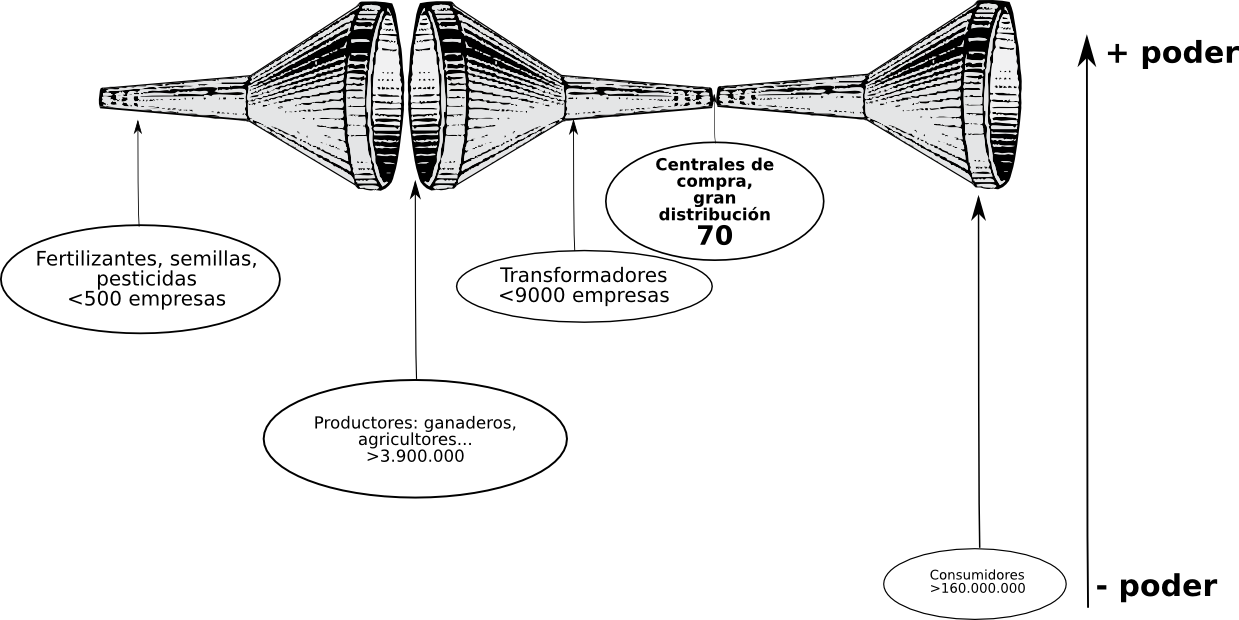 10. El esquema del sistema alimentario de Grievink…
 
A. muestra que la capacidad de control del sistema alimentario actual reside principalmente en los distribuidores, especialmente los más grandes.
B. describe el número de los actores en diferentes puntos de la cadena alimentaria, y sus capacidades básicamente similares de coordinación y control.
C. no considera el papel de los fabricantes de fertilizantes y pesticidas en el sistema alimentario.
D. se divide en ecológico integrado, biocientífico integrado y productivista.
11. En tres de estos listados de impactos ecológicos de sistema agroalimentario hay errores. ¿Cuál es el correcto?
 
A. Se erosiona y saliniza el suelo, se desertifica, se reduce la diversidad genética, y el uso excesivo de fertilizantes genera eutrofización.
B. Se generan “zonas muertas” costeras, causadas por la extensión en el uso de pesticidas, se deforestan y pierden hábitats, y se saliniza el suelo.
C. La falta de irrigación saliniza el suelo, que se erosiona y desertifica, y los fertilizantes impactan en el calentamiento global.
D. El suelo se saliniza, erosiona, desertifica, y la falta de fertilizantes crea “zonas muertas” costeras.
11. En tres de estos listados de impactos ecológicos de sistema agroalimentario hay errores. ¿Cuál es el correcto?
 
A. Se erosiona y saliniza el suelo, se desertifica, se reduce la diversidad genética, y el uso excesivo de fertilizantes genera eutrofización.
B. Se generan “zonas muertas” costeras, causadas por la extensión en el uso de pesticidas, se deforestan y pierden hábitats, y se saliniza el suelo.
C. La falta de irrigación saliniza el suelo, que se erosiona y desertifica, y los fertilizantes impactan en el calentamiento global.
D. El suelo se saliniza, erosiona, desertifica, y la falta de fertilizantes crea “zonas muertas” costeras.
12. ¿Qué podría recomendar George Marshall sobre el enmarcado del cambio climático?
 
A. Que se trate de enmarcar como un problema también económico, militar, de salud pública, etcétera.
B. Que se enmarque únicamente como “problema ambiental”, porque las asociaciones culturales y las metáforas asociadas impulsarán a ciudadanos y políticos a darle la importancia que merece, gracias a la labor previa del movimiento ecologista.
C. Que se asocie siempre que sea posible con el necesario lenguaje del sacrificio.
D. Que se haga siempre como marco episódico.
12. ¿Qué podría recomendar George Marshall sobre el enmarcado del cambio climático?
 
A. Que se trate de enmarcar como un problema también económico, militar, de salud pública, etcétera.
B. Que se enmarque únicamente como “problema ambiental”, porque las asociaciones culturales y las metáforas asociadas impulsarán a ciudadanos y políticos a darle la importancia que merece, gracias a la labor previa del movimiento ecologista.
C. Que se asocie siempre que sea posible con el necesario lenguaje del sacrificio.
D. Que se haga siempre como marco episódico.
13. ¿Cuál de estas afirmaciones sobre la relación entre valores, creencias y comportamientos proambientales es correcta?
 
A. No se podría utilizar la encuesta del Nuevo Paradigma Ecológico para “medir” los valores biosféricos.
B. Una combinación de valores ecocéntricos y altruistas con altas conciencia de las consecuencias y adscripción de responsabilidad tiene mayores probabilidades de llevar a normas personales de comportamiento proecológico.
C. Los comportamientos activistas en la esfera pública son mucho más importantes que los realizados en la esfera privada y en las organizaciones.
D. Las creencias y los valores solo interactúan a la hora de definir los comportamientos, no las normas personales.
13. ¿Cuál de estas afirmaciones sobre la relación entre valores, creencias y comportamientos proambientales es correcta?
 
A. No se podría utilizar la encuesta del Nuevo Paradigma Ecológico para “medir” los valores biosféricos.
B. Una combinación de valores ecocéntricos y altruistas con altas conciencia de las consecuencias y adscripción de responsabilidad tiene mayores probabilidades de llevar a normas personales de comportamiento proecológico.
C. Los comportamientos activistas en la esfera pública son mucho más importantes que los realizados en la esfera privada y en las organizaciones.
D. Las creencias y los valores solo interactúan a la hora de definir los comportamientos, no las normas personales.
14. ¿Cuál de estas afirmaciones muestra un sesgo de procesamiento cognitivo de los identificados por Bazerman?
 
A. “No cabe asignar el cambio climático a una única causa”.
B. “Las cosas en la sociedad y el planeta son muy distintas a lo que han sido los últimos siglos”.
C. “Hasta que no veamos sin confusión y percibamos claramente la cuestión del calentamiento global, no deberíamos tomar acciones decisivas”.
D. “Cómo valoro la gravedad de los problemas es independiente de cómo me afectan a mí personalmente”.
14. ¿Cuál de estas afirmaciones muestra un sesgo de procesamiento cognitivo de los identificados por Bazerman?
 
A. “No cabe asignar el cambio climático a una única causa”.
B. “Las cosas en la sociedad y el planeta son muy distintas a lo que han sido los últimos siglos”.
C. “Hasta que no veamos sin confusión y percibamos claramente la cuestión del calentamiento global, no deberíamos tomar acciones decisivas”.
D. “Cómo valoro la gravedad de los problemas es independiente de cómo me afectan a mí personalmente”.
15. ¿Cuál de las siguientes frases resume mejor el núcleo conceptual de la noción de “atrapamiento” (lock-in)?
 
A. Cambiar cuesta, pero cuesta mucho menos si muchos tienen que cambiar a la vez en la misma dirección.
B. Puede ser muy rentable que la gente no quiera aprender cosas nuevas.
C. La historia demuestra que los cambios tienden a producirse de manera lineal y gradual.
D. Los mercados siempre tienden a mayores niveles de eficiencia.
15. ¿Cuál de las siguientes frases resume mejor el núcleo conceptual de la noción de “atrapamiento” (lock-in)?
 
A. Cambiar cuesta, pero cuesta mucho menos si muchos tienen que cambiar a la vez en la misma dirección.
B. Puede ser muy rentable que la gente no quiera aprender cosas nuevas.
C. La historia demuestra que los cambios tienden a producirse de manera lineal y gradual.
D. Los mercados siempre tienden a mayores niveles de eficiencia.
16. ¿Quiénes afirmaron de manera más decidida la importancia de proteger a la flora microbiana y la microfauna de los posibles efectos de los OGM, en el marco del jurado ciudadano del Estado indio de Andra?
 
A. Todos los expertos consultados como “testigos” del jurado.
B. Los campesinos, muchos analfabetos, participantes en el jurado, que lo incluyeron entre sus conclusiones.
C. Los encargados de facilitar y coordinar el jurado ciudadano.
D. Los participantes en el jurado con mayor nivel educativo previo.
16. ¿Quiénes afirmaron de manera más decidida la importancia de proteger a la flora microbiana y la microfauna de los posibles efectos de los OGM, en el marco del jurado ciudadano del Estado indio de Andra?
 
A. Todos los expertos consultados como “testigos” del jurado.
B. Los campesinos, muchos analfabetos, participantes en el jurado, que lo incluyeron entre sus conclusiones.
C. Los encargados de facilitar y coordinar el jurado ciudadano.
D. Los participantes en el jurado con mayor nivel educativo previo.
17. ¿A cuál de los siguientes escenarios se aplica mejor la perspectiva coevolutiva?
 
A. A la aparición de especies como el colibrí, que se no han conseguido adaptarse a los cambios en las plantas de las que se alimentan.
B. A la relación estática entre valores, organizaciones, modelos científicos y su entorno.
C. Al paso, que históricamente tiene lugar en el siglo XI, de una agricultura productivista a otra basada en las limitaciones ambientales.
D. Al paso de un “mundo vacío” a un “mundo lleno”, y sus instituciones asociadas.
17. ¿A cuál de los siguientes escenarios se aplica mejor la perspectiva coevolutiva?
 
A. A la aparición de especies como el colibrí, que no han conseguido adaptarse a los cambios en las plantas de las que se alimentan.
B. A la relación estática entre valores, organizaciones, modelos científicos y su entorno.
C. Al paso, que históricamente tiene lugar en el siglo XI, de una agricultura productivista a otra basada en las limitaciones ambientales.
D. Al paso de un “mundo vacío” a un “mundo lleno”, y sus instituciones asociadas.
18. ¿Cuál de las siguientes situaciones le parece más similar a la “tragedia de los comunes”?
 
A. Un “pánico bancario”, cuando la retirada masiva de fondos lleva a la quiebra a una entidad que podía ser viable.
B. Las encuestas virtuales de los periódicos, cuando las contestan masivamente el mismo tipo de personas sin conocimientos expertos sobre el tema considerado.
C. La falta de visibilidad del sistema alimentario agroecológico.
D. El esquema de Grievink del sistema agroalimentario.
18. ¿Cuál de las siguientes situaciones le parece más similar a la “tragedia de los comunes”?
 
A. Un “pánico bancario”, cuando la retirada masiva de fondos lleva a la quiebra a una entidad que podía ser viable.
B. Las encuestas virtuales de los periódicos, cuando las contestan masivamente el mismo tipo de personas sin conocimientos expertos sobre el tema considerado.
C. La falta de visibilidad del sistema alimentario agroecológico.
D. El esquema de Grievink del sistema agroalimentario.
19. ¿Qué muestra el ejemplo del World Wide Views?
 
A. Que solo una minoría de ciudadanos apoyaría sanciones significativas con los países incumplidores de un tratado contra el cambio climático.
B. Que los líderes mundiales tienden a emplear herramientas participativas para el diseño de políticas públicas.
C. Que una población bien informada tendería a apoyar objetivos estrictos en la reducción de emisiones de gases de efecto invernadero (GEI).
D. Que los ciudadanos, aun los participantes en procesos deliberativos, no entienden la relación entre mecanismos financieros y emisión de GEIs.
19. ¿Qué muestra el ejemplo del World Wide Views?
 
A. Que solo una minoría de ciudadanos apoyaría sanciones significativas con los países incumplidores de un tratado contra el cambio climático.
B. Que los líderes mundiales tienden a emplear herramientas participativas para el diseño de políticas públicas.
C. Que una población bien informada tendería a apoyar objetivos estrictos en la reducción de emisiones de gases de efecto invernadero (GEI).
D. Que los ciudadanos, aun los participantes en procesos deliberativos, no entienden la relación entre mecanismos financieros y emisión de GEIs.
20. Entre las preocupantes lecciones del Mar de Aral, estaría...
 
A. que los políticos desoyen sistemáticamente los avisos de los científicos. 
B. que incluso los cultivos "limpios" como el algodón pueden tener consecuencias ecosistémicas gravísimas.
C. que el extraordinario desarrollo económico producido por los cultivos que han desecado el mar de Aral compensa solo parcialmente las pérdidas que genera el descenso de actividad en el sector de la pesca.
D. que los procesos de deterioro ecosistémico eran ya evidentes mientras los responsables políticos seguían aumentando la irrigación con agua del Amur Darya y el Syr Darya.
20. Entre las preocupantes lecciones del Mar de Aral, estaría...
 
A. que los políticos desoyen sistemáticamente los avisos de los científicos. 
B. que incluso los cultivos "limpios" como el algodón pueden tener consecuencias ecosistémicas gravísimas.
C. que el extraordinario desarrollo económico producido por los cultivos que han desecado el mar de Aral compensa solo parcialmente las pérdidas que genera el descenso de actividad en el sector de la pesca.
D. que los procesos de deterioro ecosistémico eran ya evidentes mientras los responsables políticos seguían aumentando la irrigación con agua del Amur Darya y el Syr Darya.